La dinastía borbónica
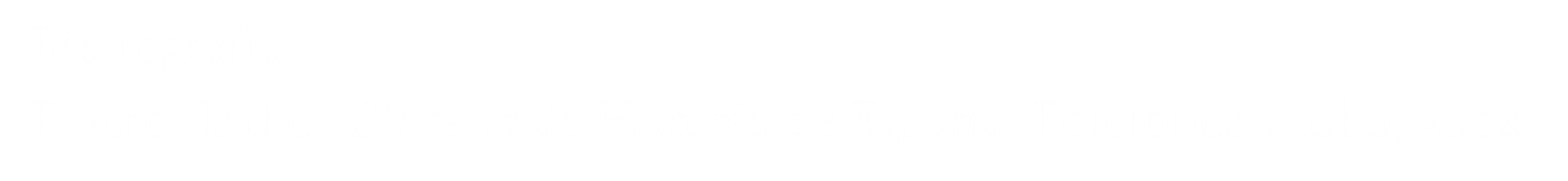 Roldán, José Manuel. Historia de España, EDI-6, S. A., 1986.
Carlos III
La máxima aspiración de Isabel de Farnesio, segunda esposa de Felipe V, se cumplió con la muerte sin descendencia de Fernando VI y la entronización de su hijo Carlos que había reinado en Nápoles de 1734 a 1759. Carlos III, rey de España (1759-1788), renunció al trono de Nápoles en favor de su hijo Fernando. Con el nuevo rey culminaron las reformas culturales, políticas, sociales y económicas de la Ilustración española. 

				(Rivero, 2004:168)
Carlos IV
La herencia de Carlos III pronto se desvaneció en manos de su hijo Carlos IV (1788-1808), casado con María Luisa de Parma. Comenzó el reinado conservando los ministros anteriores y aboliendo la Ley Sálica (1789), aunque no promulgó este acuerdo, germen de los conflictos carlistas durante la regencia de María Cristina de Nápoles.

				(Rivero, 2004:173)
La guerra de independencia
	En 1806, por el tratado de Fontainebleau, Napoleón recibió autorización para entregar tropas en España, con las que pensaba invadir Portugal, la aliada de Inglaterra. El tratado era sólo una trampa. El ejército francés, al mando de Murat, avanzó hacia Madrid. Entonces se descubrió que los propósitos de Napoleón eran conquistar España. Pero el pueblo reaccionó y se sublevó en Aranjuez, cerca de Madrid, donde se había refugiado la Corte. Godoy fue detenido y Carlos IV tuvo que abdicar en su hijo Fernando. Pero ya Madrid estaba ocupada por las tropas francesas. Así comenzó la Guerra de Independencia (1808).
										(Roldán,1986:91)